Обобщение по лексике
Лексический разбор слова
«СЛОВАРЬ – ЭТО ВСЯ ВСЕЛЕННАЯ В АЛФАВИТНОМ ПОРЯДКЕ».
Анатоль Франс
Как вы понимаете смысл высказывания? 
2. Запишите высказывание как предложение с прямой речью.
Лексический диктант
1. Слова, близкие по лексическому значению, но различные по звучанию
2. Словарный состав языка
3. Слова, одинаковые по звучанию, но различные по лексическому значению
4. Основная единица языка
5. Слова, противоположные по лексическому значению
1. СИНОНИМЫ
2. ЛЕКСИКА
3. ОМОНИМЫ
4. СЛОВО
5. АНТОНИМЫ
Диктант-молчанка
Неологизмы
Устаревшие слова
Профессионализмы
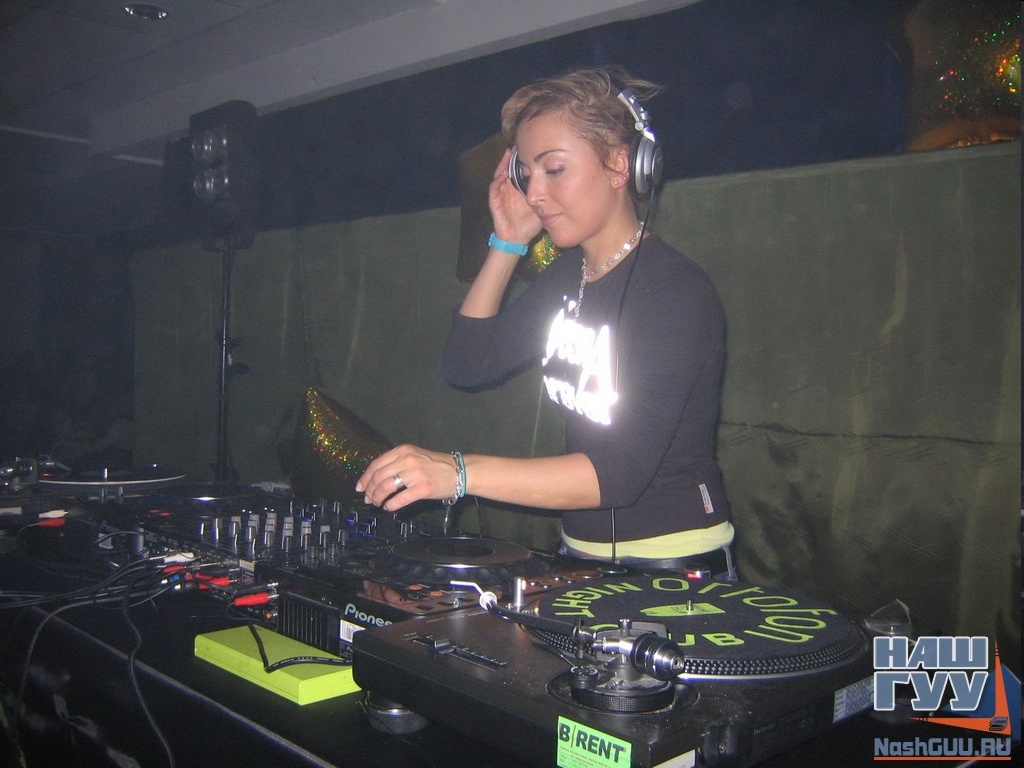 Ди-джей
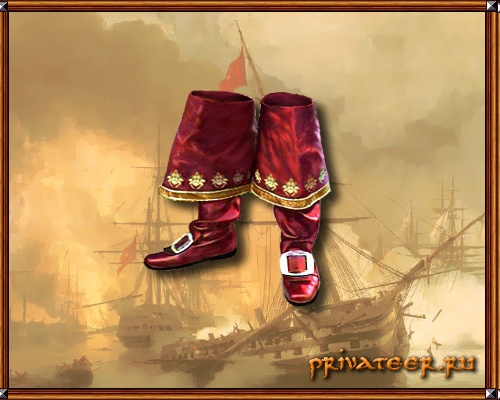 ботфорты
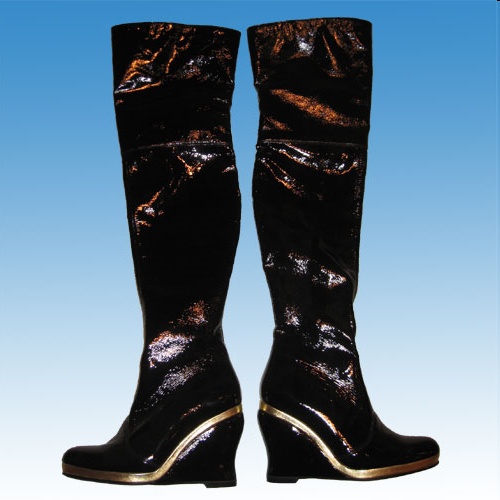 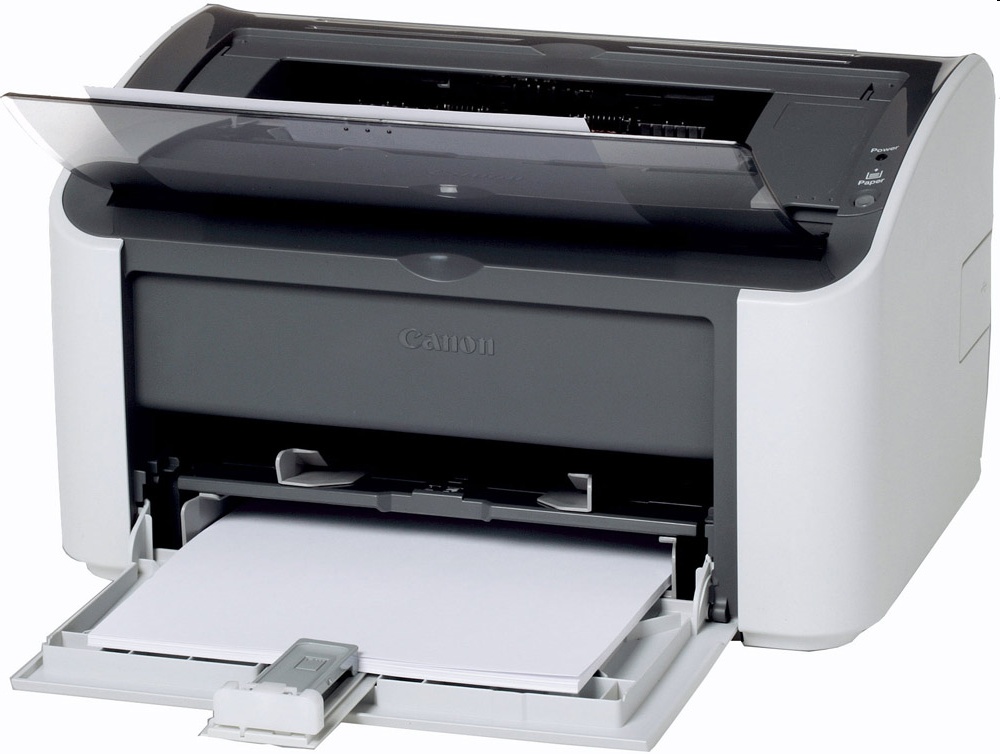 принтер
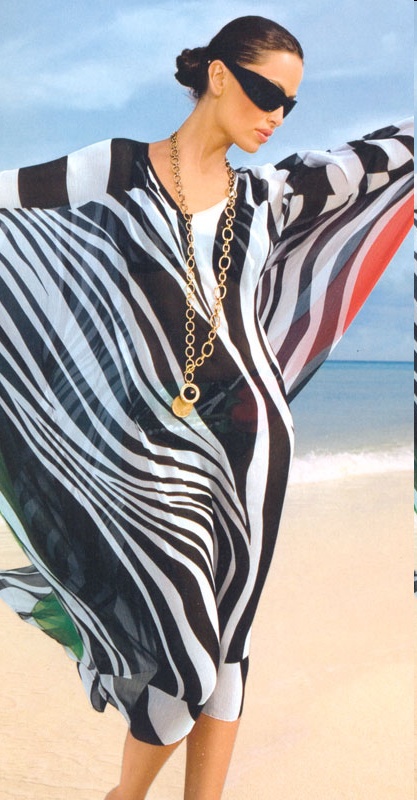 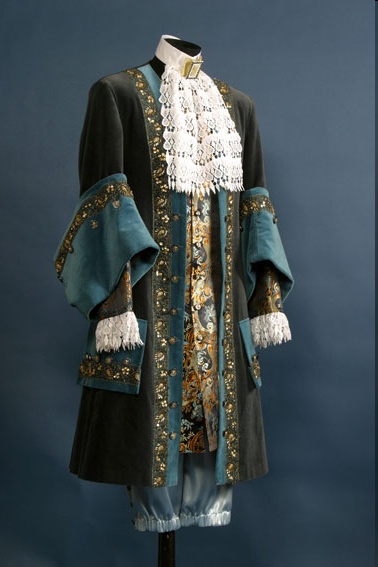 кафтан
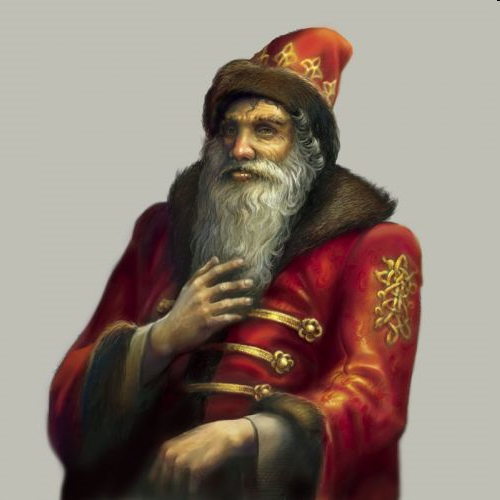 боярин
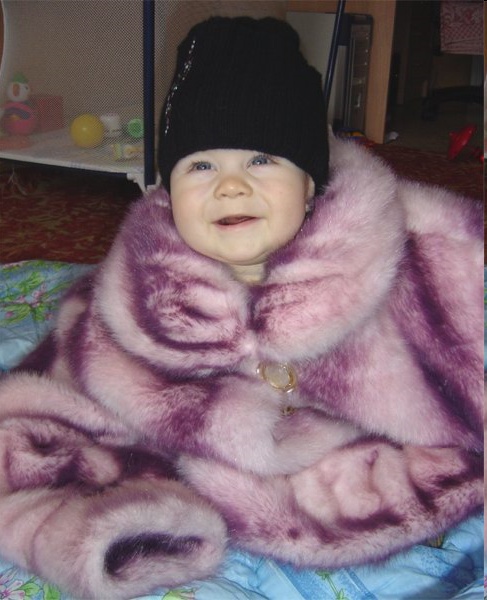 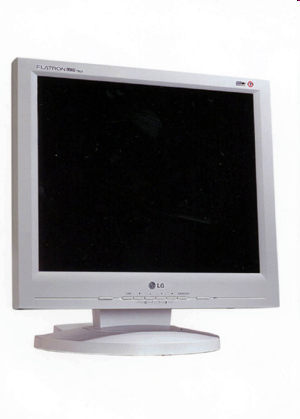 Дисплей, монитор
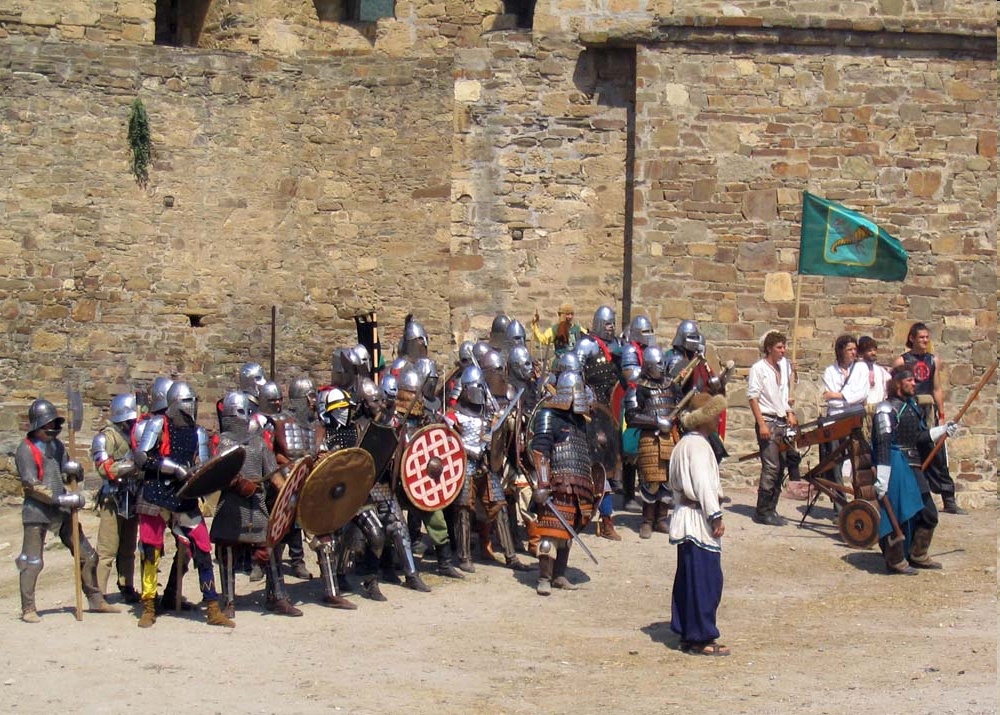 дружина
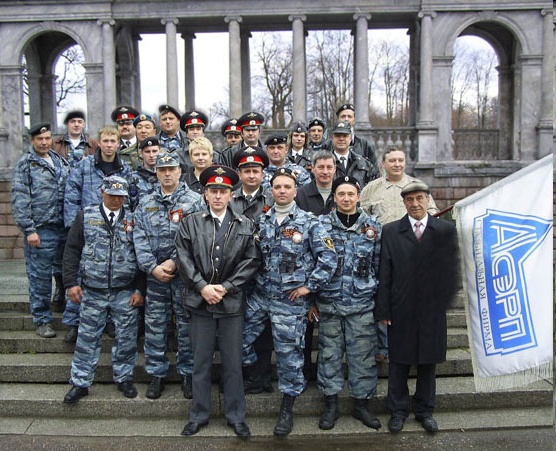 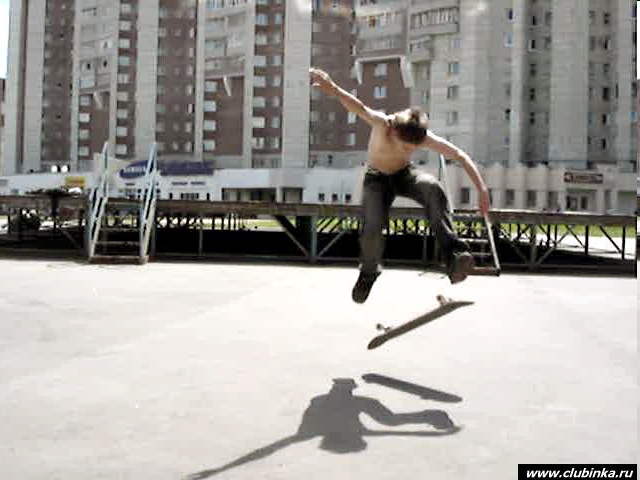 скейтборд
опричник
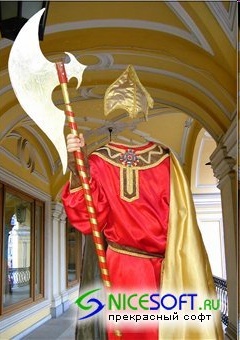 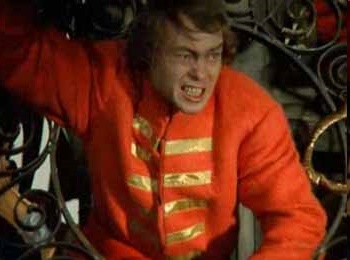 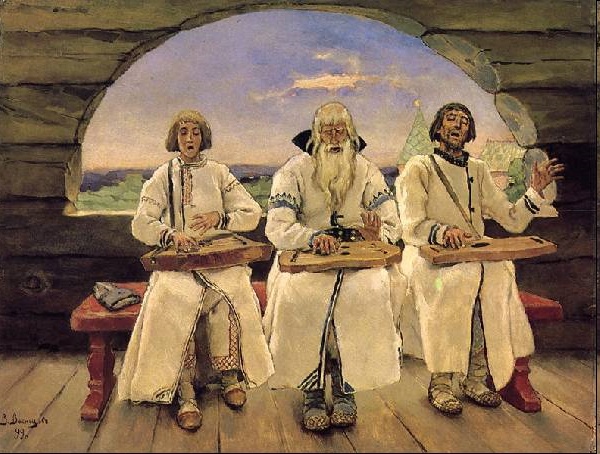 гусляры
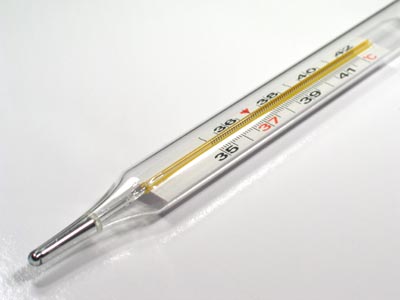 градусник
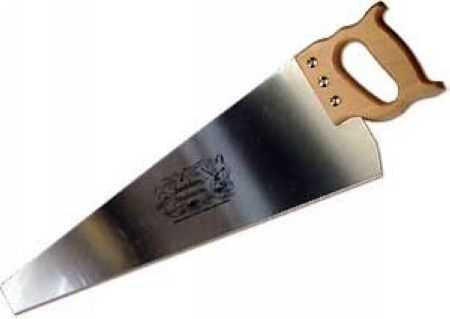 ножовка
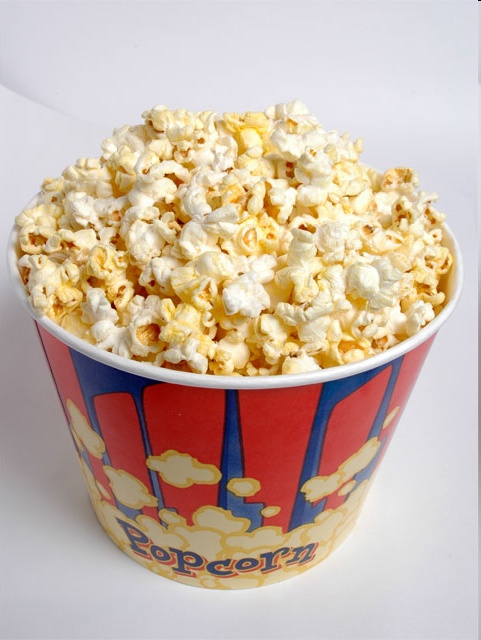 поп-корн
пицца
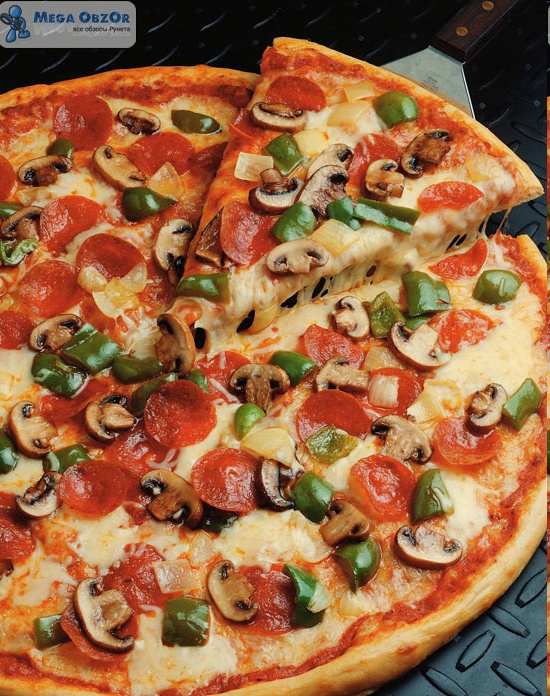 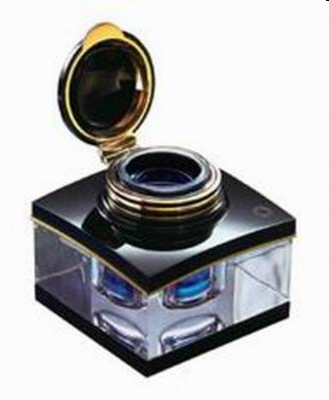 чернильница
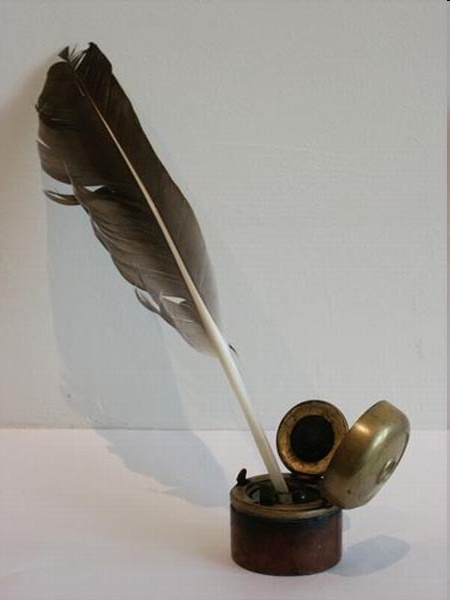 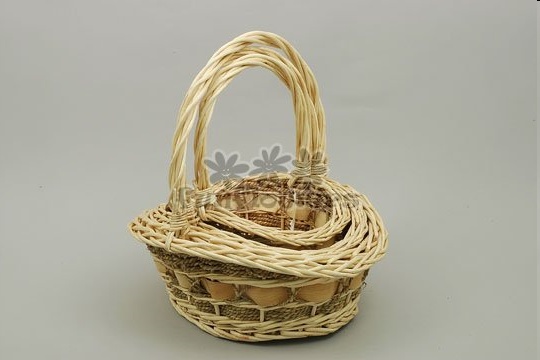 лыко
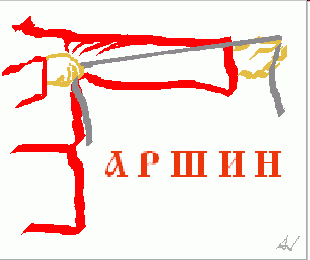 аршин
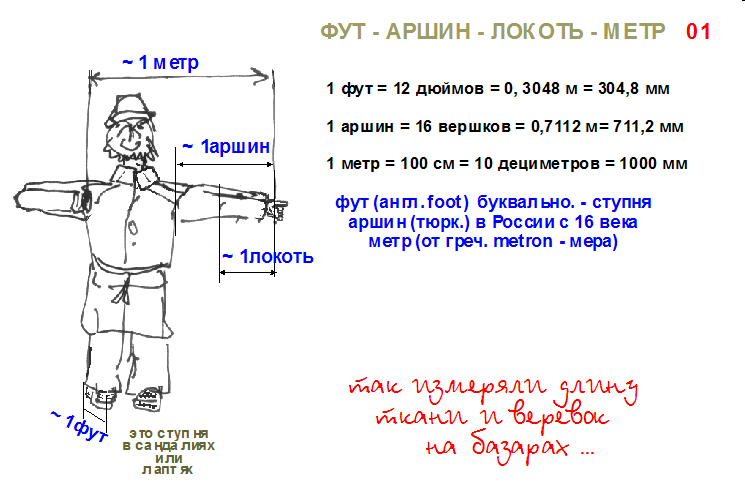 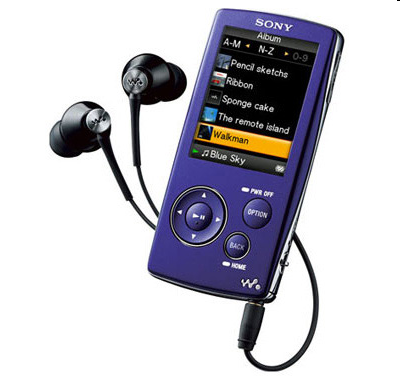 плейер
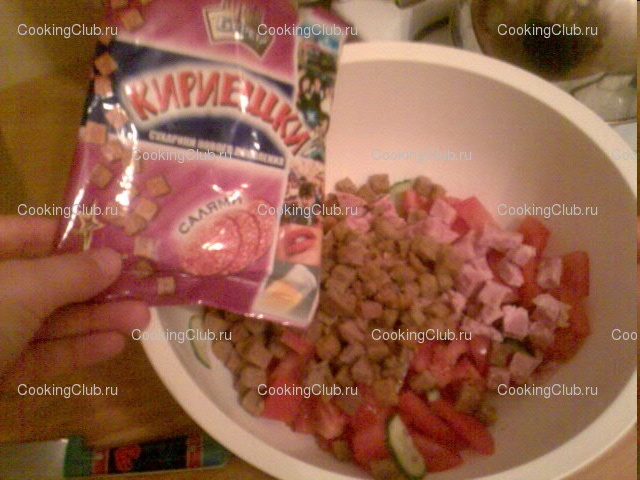 кириешки
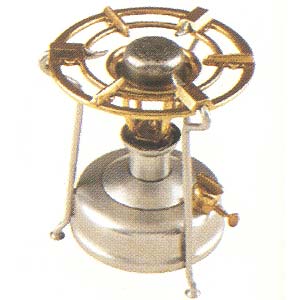 примус
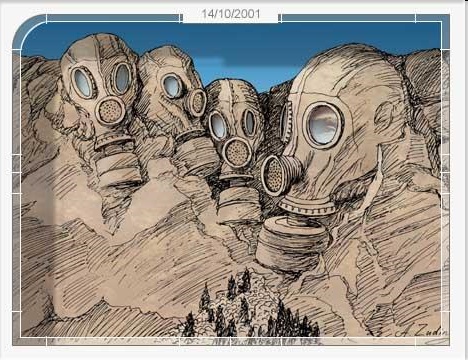 инфекция
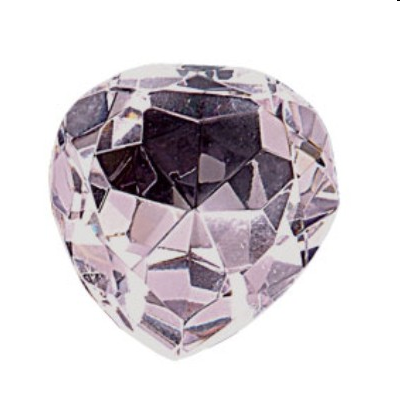 кристалл
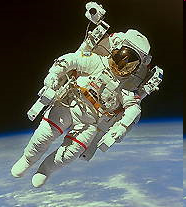 скафандр
РАБОТАЕМ СО СЛОВАРЕМ
Из «Толкового словаря Ожегова»:
Мороз. м. 1. Холод; стужа.
 2. разг. Место, где       сильный холод, стужа.
3. разг. Температура воздуха ниже нуля.
Помощь
Выгнать на мороз
На улице мороз
Сегодня сильный мороз
Дайте характеристику этого слова. 
В чем, по-вашему,  недостаток словарной статьи? Исправьте его.
ЗНАЧЕНИЕ СЛОВА
    ПРЯМОЕ                  ПЕРЕНОСНОЕ
I вариант
ЖЕЛЕЗНЫЙ ГВОЗДЬ
КОЛЮЧИЙ ЁЖ
ЖЕЛЕЗНЫЙ ХАРАКТЕР
КОЛЮЧИЙ МОРОЗ
II вариант
БАРХАТНОЕ ПЛАТЬЕ
ЧЁРНАЯ ШАЛЬ
БАРХАТНЫЕ РУЧКИ
ЧЁРНАЯ ДУША
ЗАМЕНИТЕ ГЛАВНЫЕ СЛОВА В СЛОВОСОЧЕТАНИЯХ ТАК, ЧТОБЫ ЗАВИСИМЫЕ СЛОВА ПРИОБРЕЛИ ПЕРЕНОСНОЕ ЗНАЧЕНИЕ
ЗАПИШИТЕ С ОДНИМ ИЗ СЛОВОСОЧЕТАНИЙ ПРОСТОЕ ПРЕДЛОЖЕНИЕ С ОДНОРОДНЫМИ ЧЛЕНАМИ
ПОХВАЛЬНОЕ СЛОВО СИНОНИМАМ
Выберите из данных слов те, которые являются синонимами к слову победить
ОДОЛЕТЬ, РАЗБИТЬ, РАЗГРОМИТЬ, РАЗДАВИТЬ, ПОБОРОТЬ, ПЕРЕСИЛИТЬ, СРАЗИТЬ, СЛОМИТЬ, ПЕРЕБОРОТЬ, ПОРАЗИТЬ, ВЫИГРАТЬ, СЛОМАТЬ, РАЗЛОМИТЬ, СОГНУТЬ, СМЯТЬ, ПОТОПИТЬ
НАЙДИТЕ СРЕДИ СИНОНИМОВ МНОГОЗНАЧНОЕ СЛОВО И ЗАПИШИТЕ С НИМ ДВА ПРОСТЫХ ПРЕДЛОЖЕНИЯ
ДАВАЙТЕ ПОШУТИМ
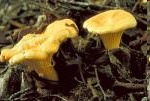 ПОЧЕМУ ЛИСИЧКИ НЕ МОГУТ МАХАТЬ ХВОСТОМ?
КАКОЙ ЛУК НЕ ПОМЕСТИТСЯ В КАСТРЮЛЮ?
ВСЕГДА ЛИ КУСАЕТСЯ РЫСЬ?
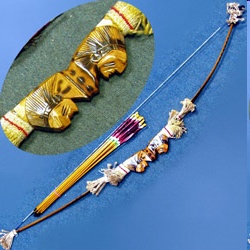 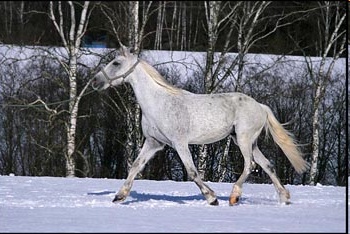 Придумайте свой вопрос – шутку, запишите его вместе с ответом
ЛЕКСИЧЕСКАЯ ЗАГАДКА
ВЕТЕР
Бывает он в холод,
Бывает он в зной,
Бывает он добрый, 
Бывает он злой.

Притихнет, умчится,
Примчится опять,
То вздумает по морю
Волны гонять.
Н. Найденова
Какие слова помогают автору показать непостоянство ветра?
 Выпишите их парами, определите, как они называются?
 Запишите лексическое значение одного из слов, используя его пару
ПОДВЕДЕМ ИТОГИ
антонимы
омонимы
синонимы
многозначное
ЛЕКСИКА
однозначное
переносное
прямое
ЗНАЧЕНИЕ